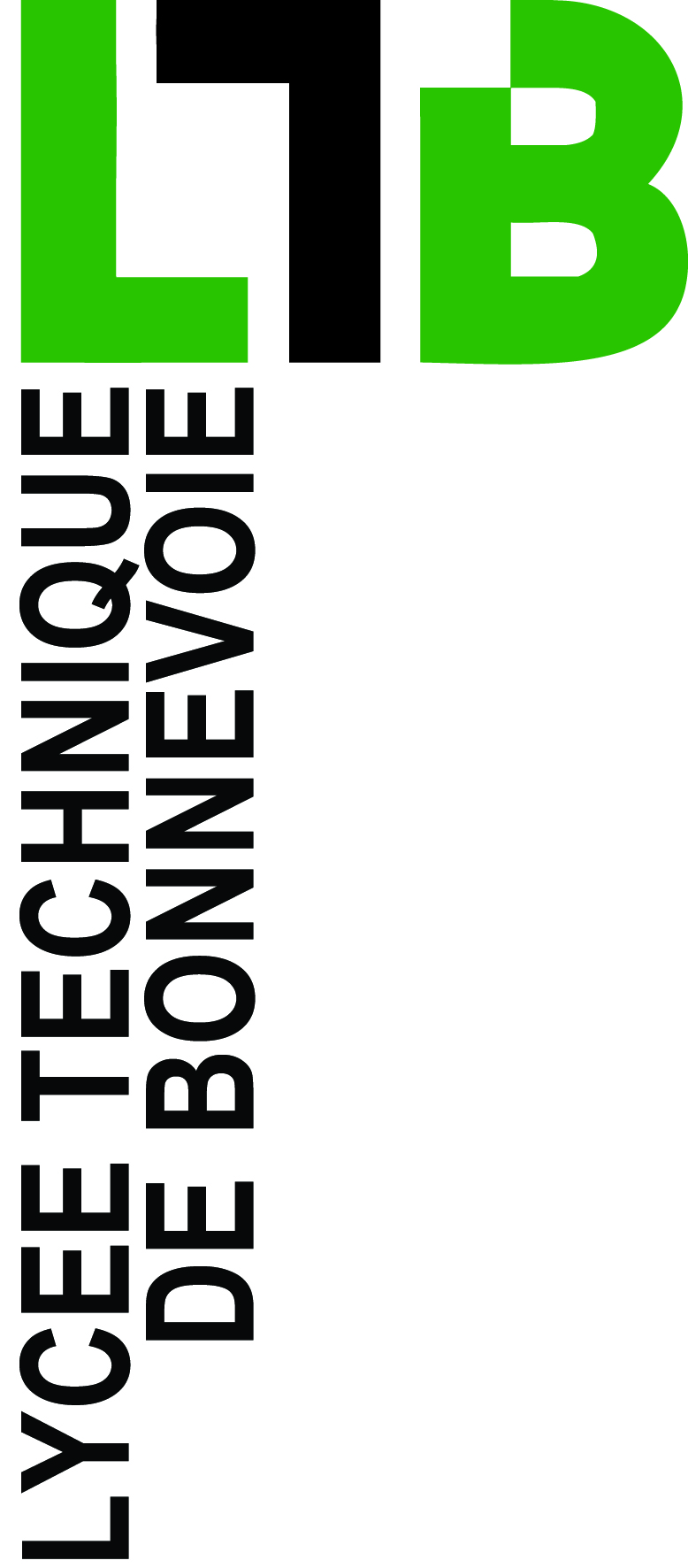 Lycée Technique de BonnevoieLuxembourg
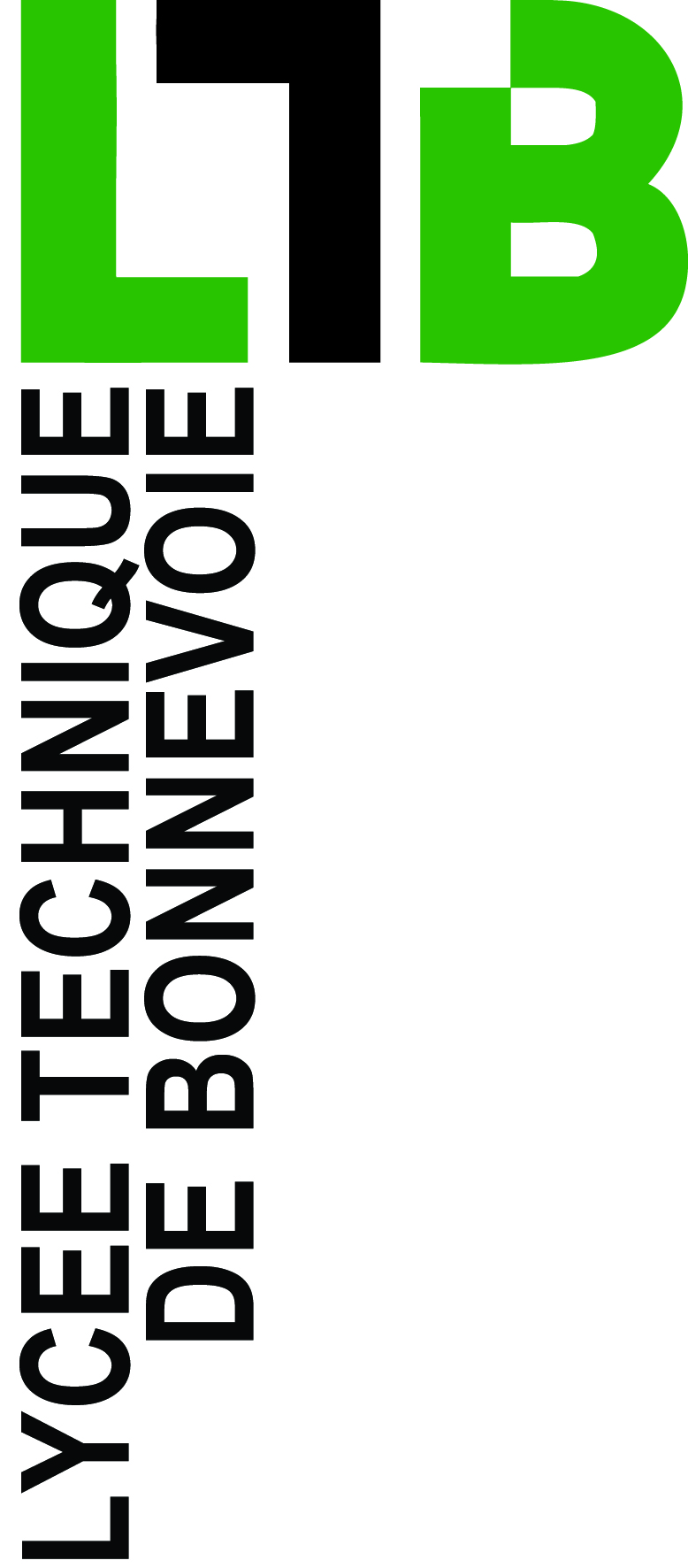 Location
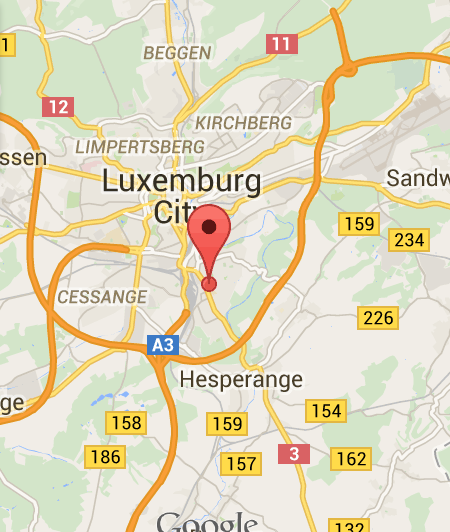 Adress :

LTB
119, rue du cimetière
L-1338 Luxembourg

In the south of Luxembourg City
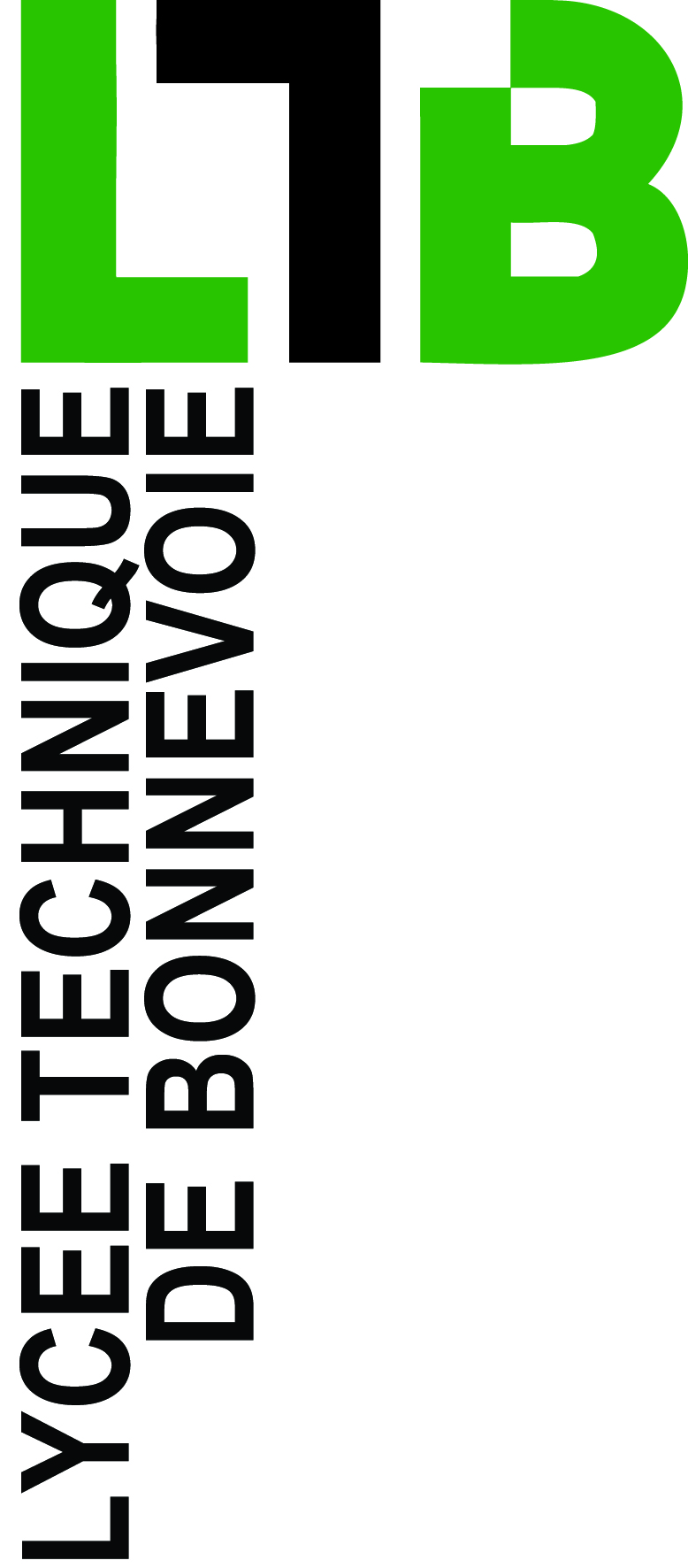 Data
Since 1983
Technical secondary school
230 teachers
50 employees (administration & 
	technical service)
2048 pupils 
	> 7 nationalities
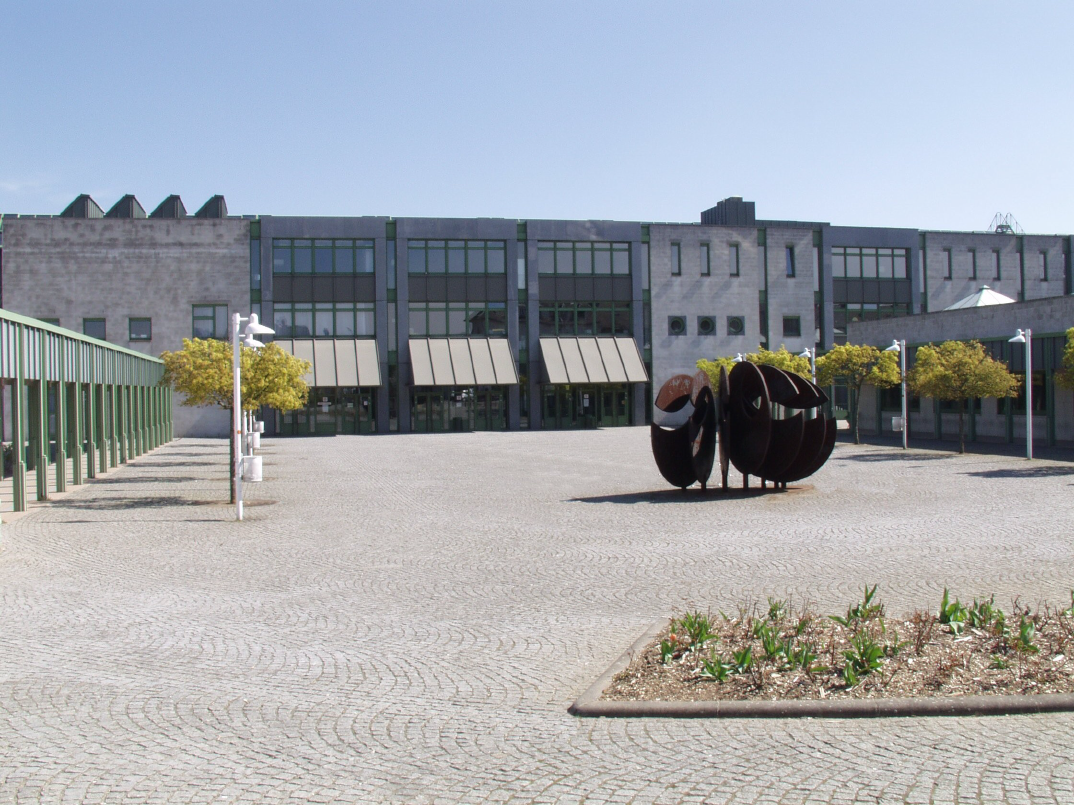 Nationalities
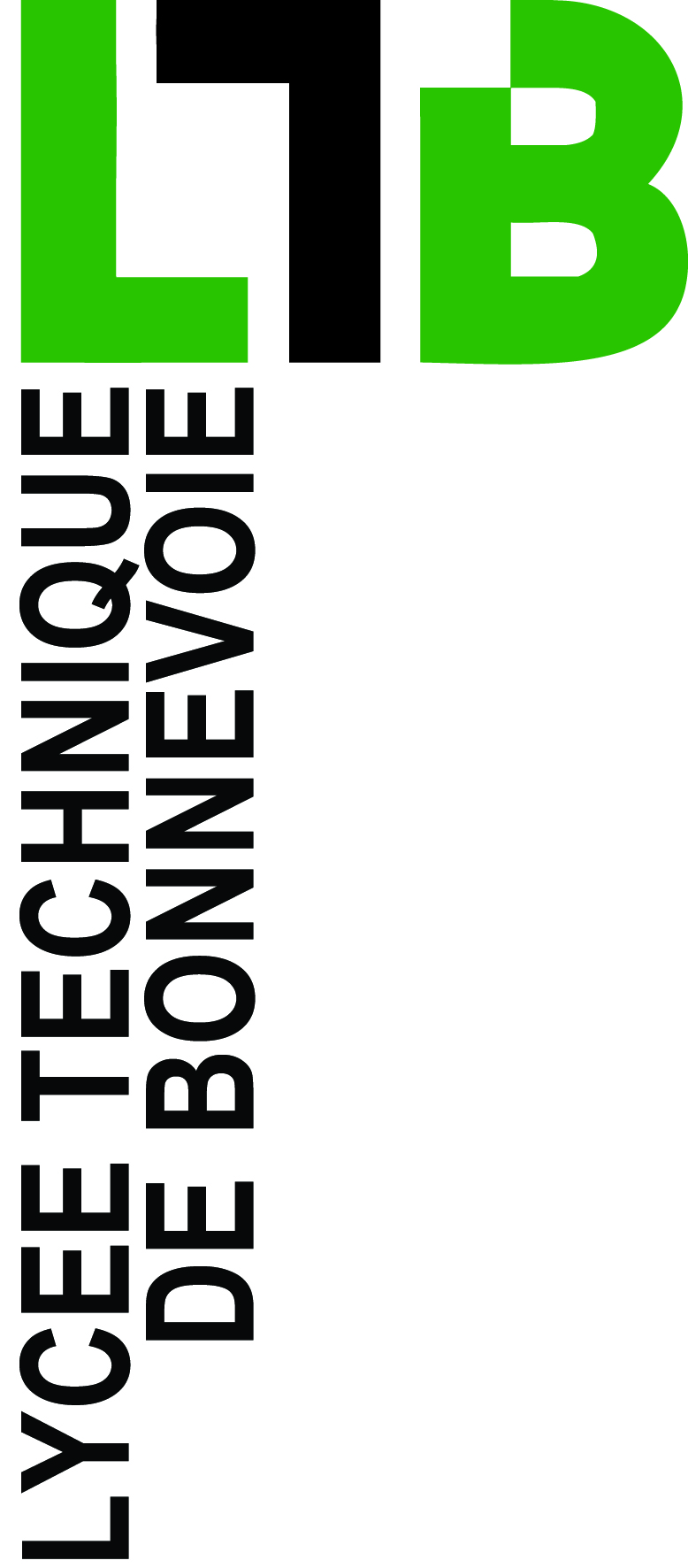 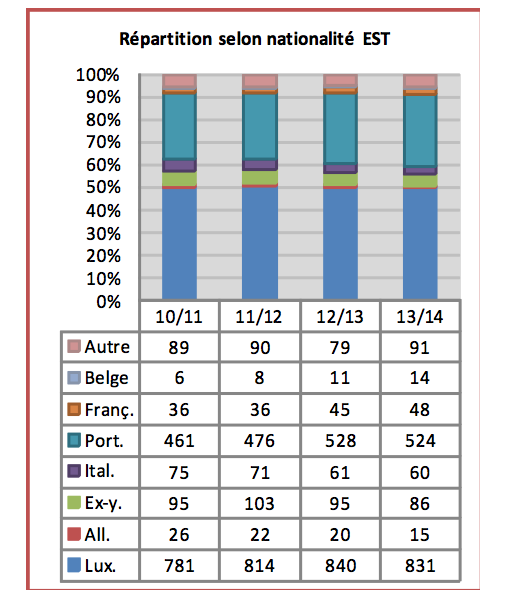 Currently we have 
2050 pupils registered
coming from 
49 different countries
(50% natives)
Nationalities preparatory courses
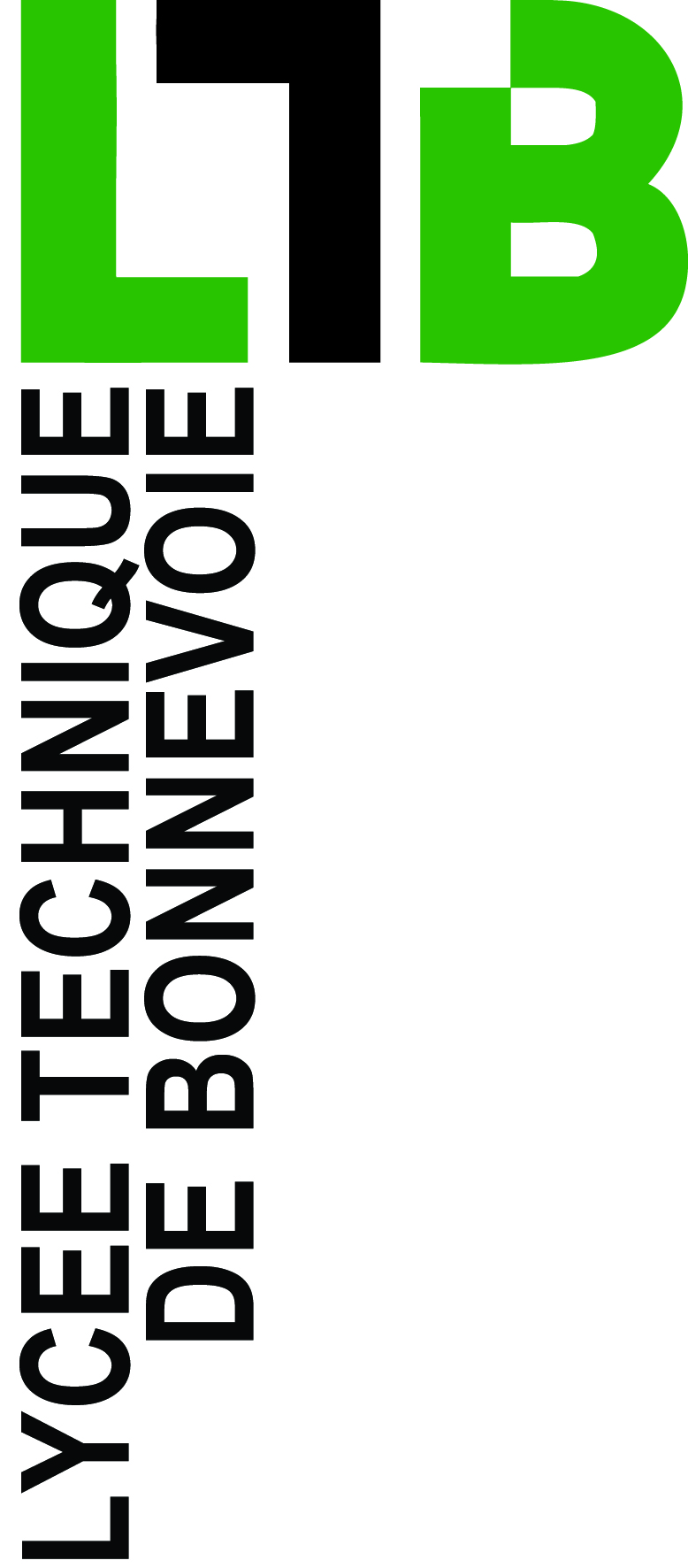 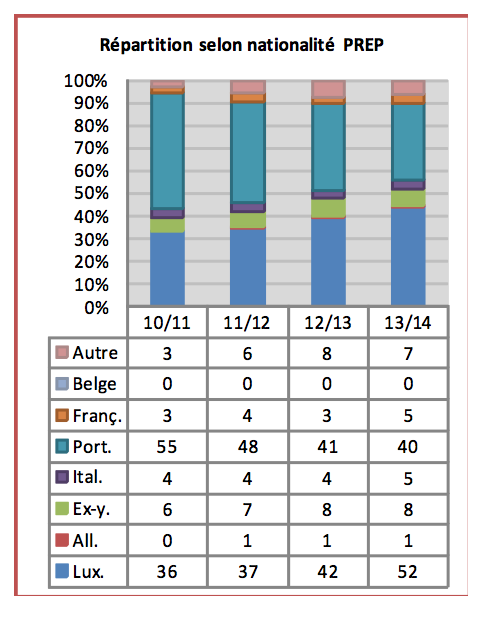 Currently we have 
150 pupils 
in the preparatory stream
coming from 
18 different countries
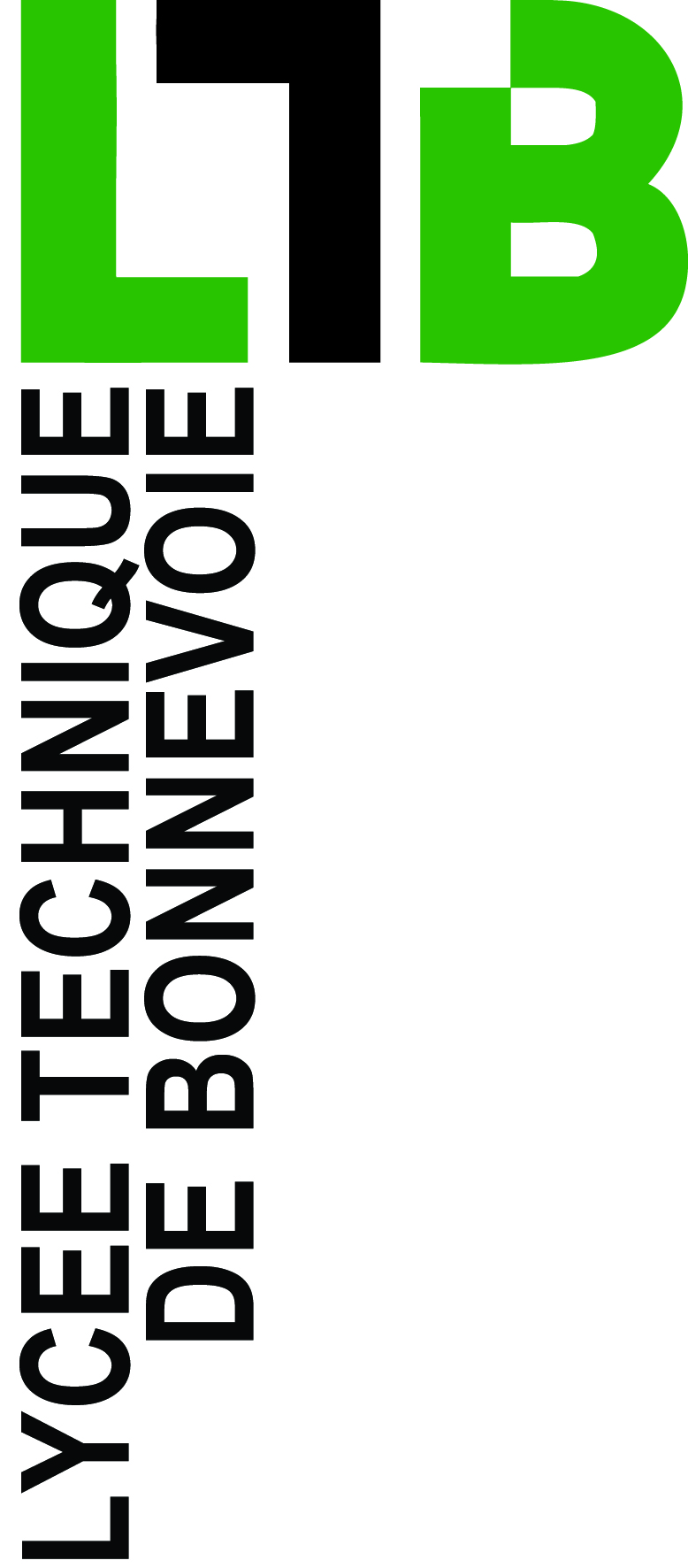 Management
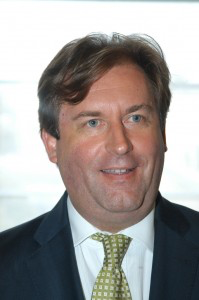 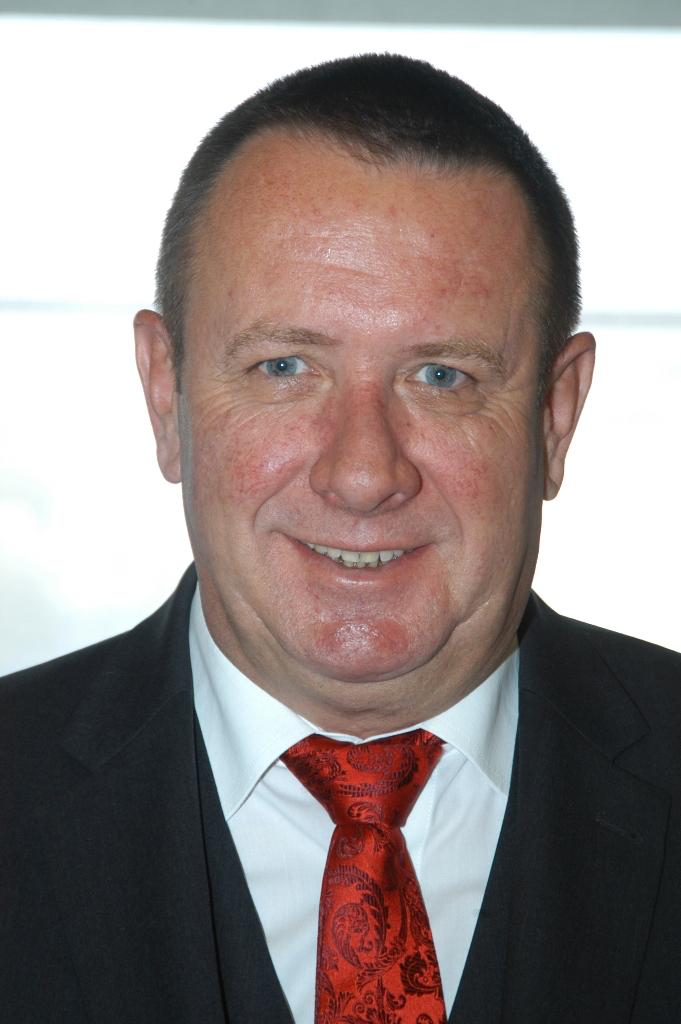 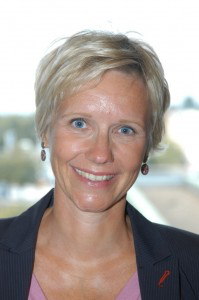 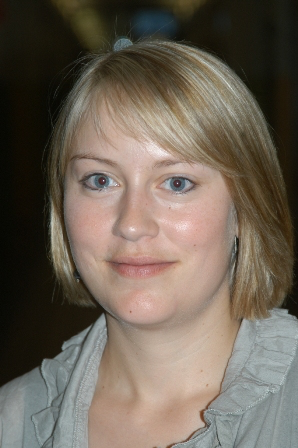 Tessy
PETRO
Assistant Headmaster
Lower education
Eugène
THILL
Assistant Headmaster
Preparatory stream
Carole
THEISEN
Assistant Headmaster
Vocational training
Jean-Marie
WIRTGEN
Headmaster
Overall coordination
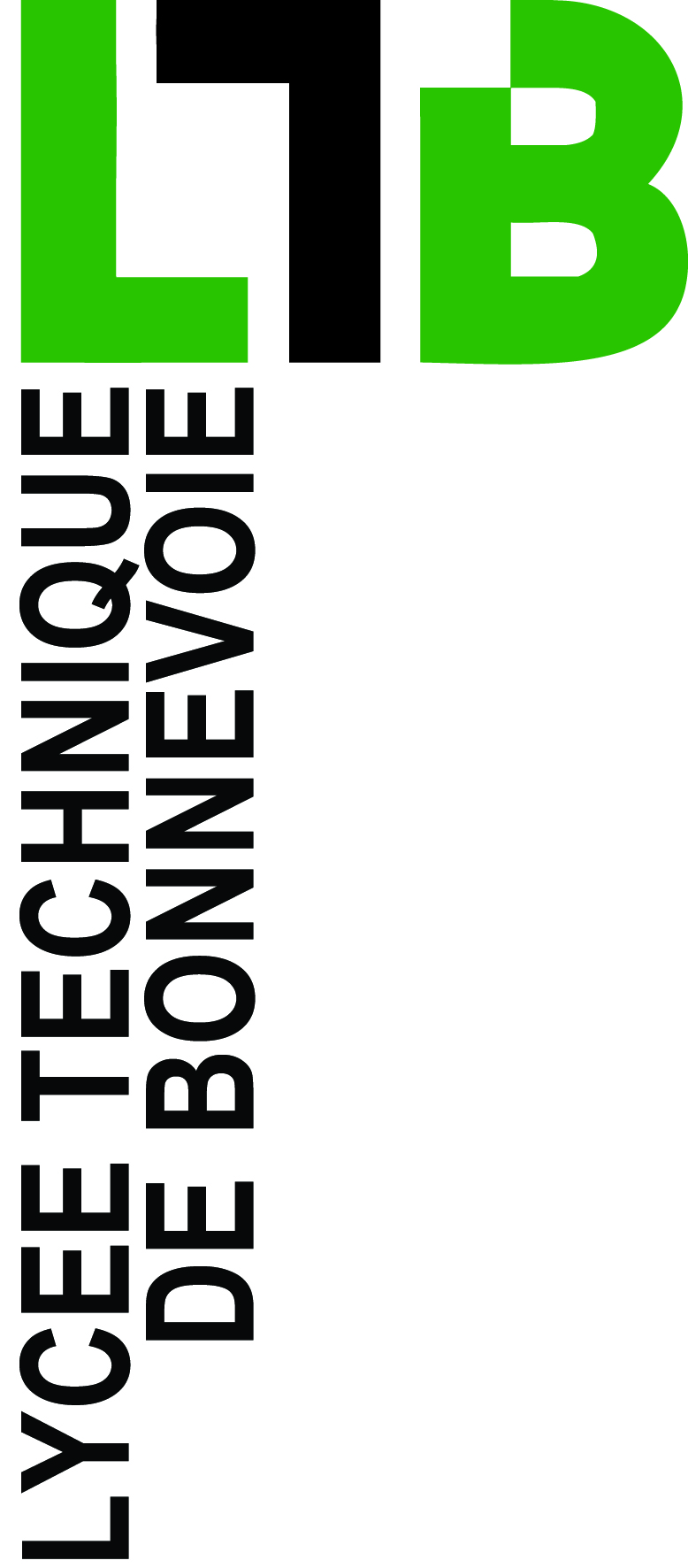 Guiding principles (I/II)
LEARN TO BE
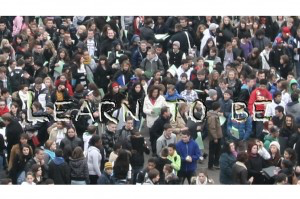 The pupils are 
at the centre of all 
our concerns
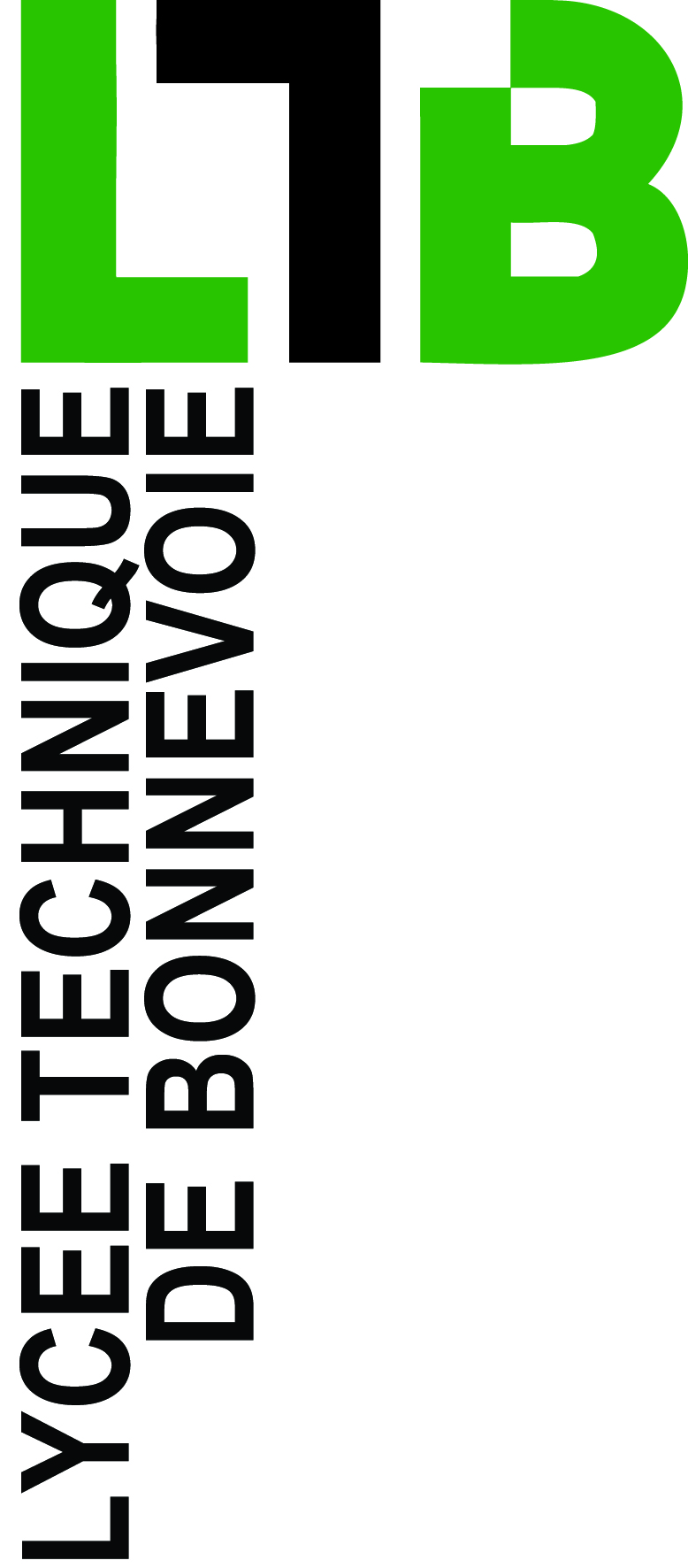 Guiding principles (II/II)
LTB :
One community
An institution of challenge and individual encouragement
A learning and teaching institution
An institution of cooperation
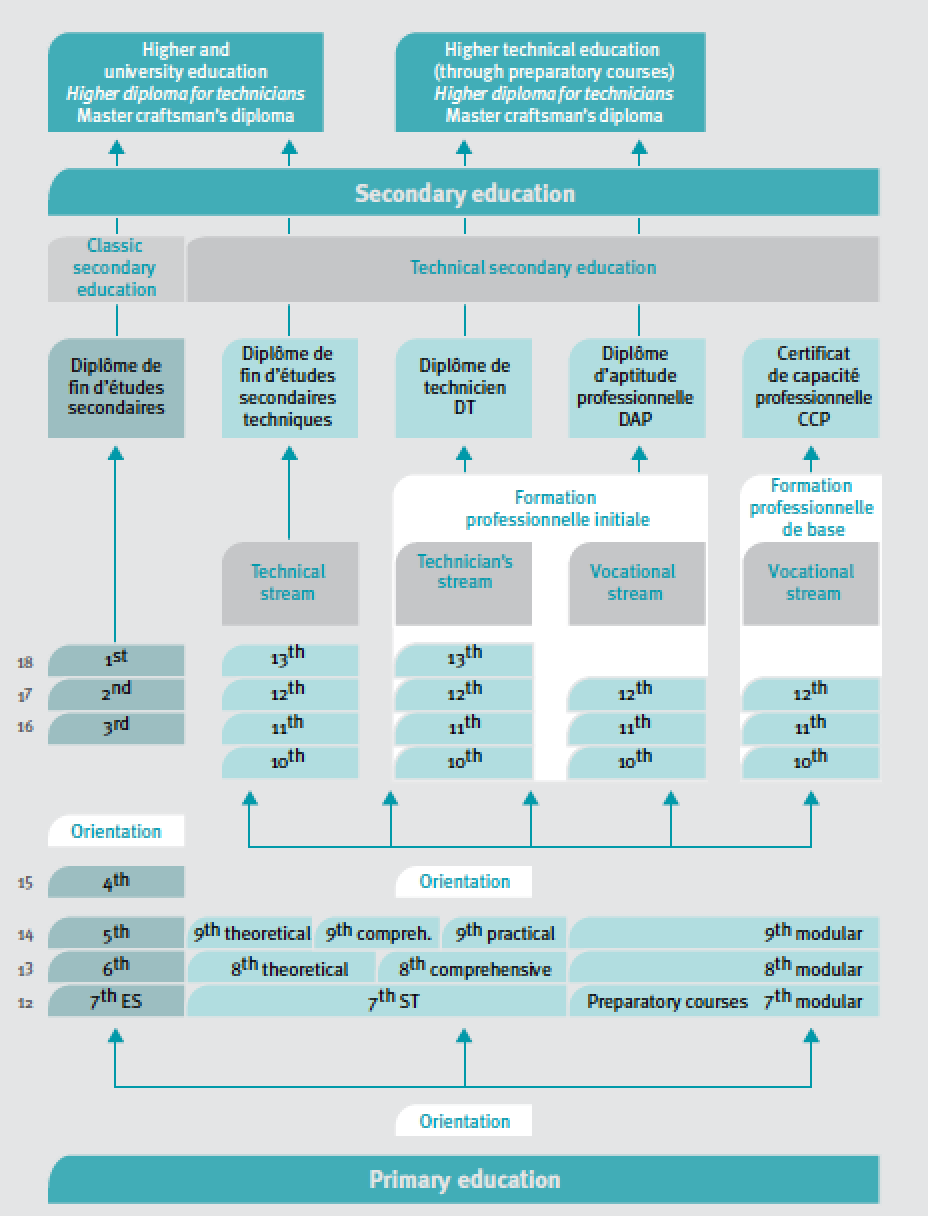 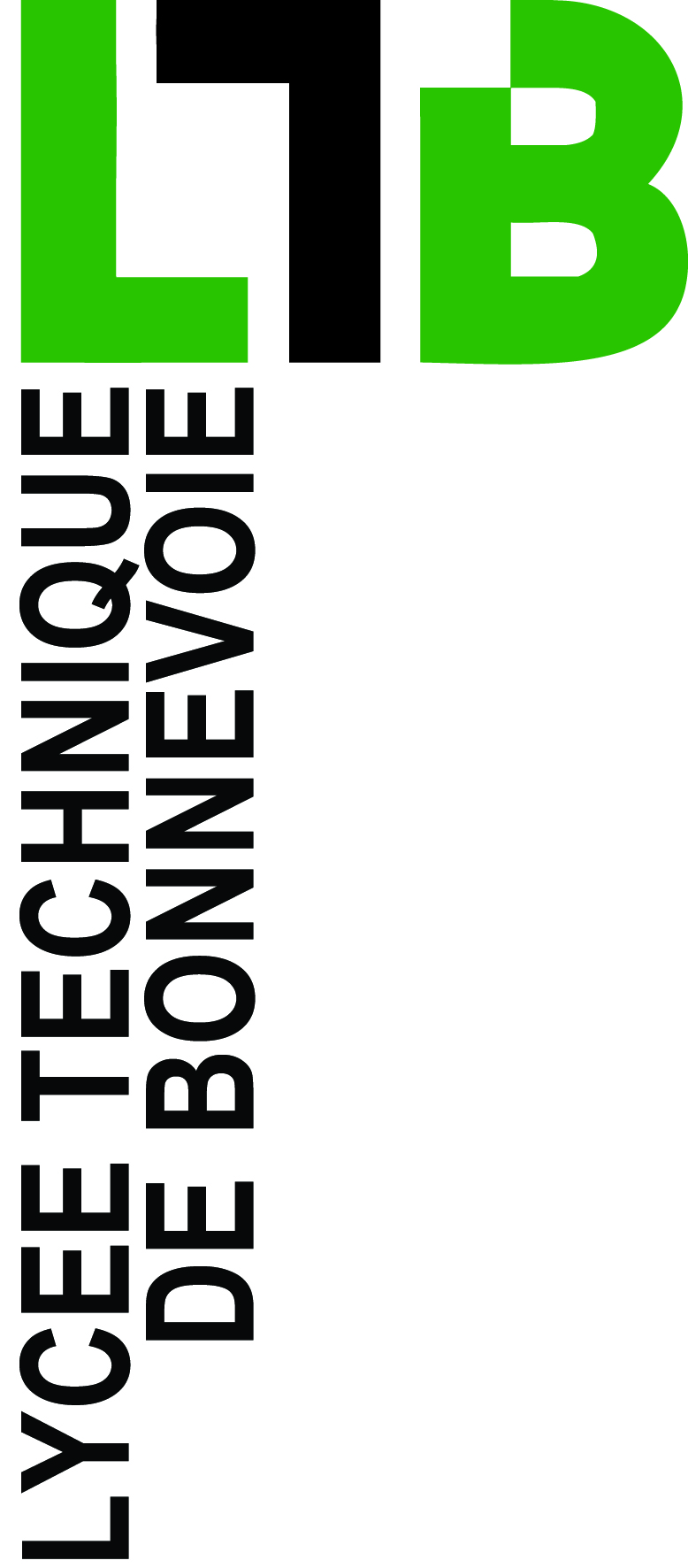 Technical secondary school in LuxembourgGeneral structure
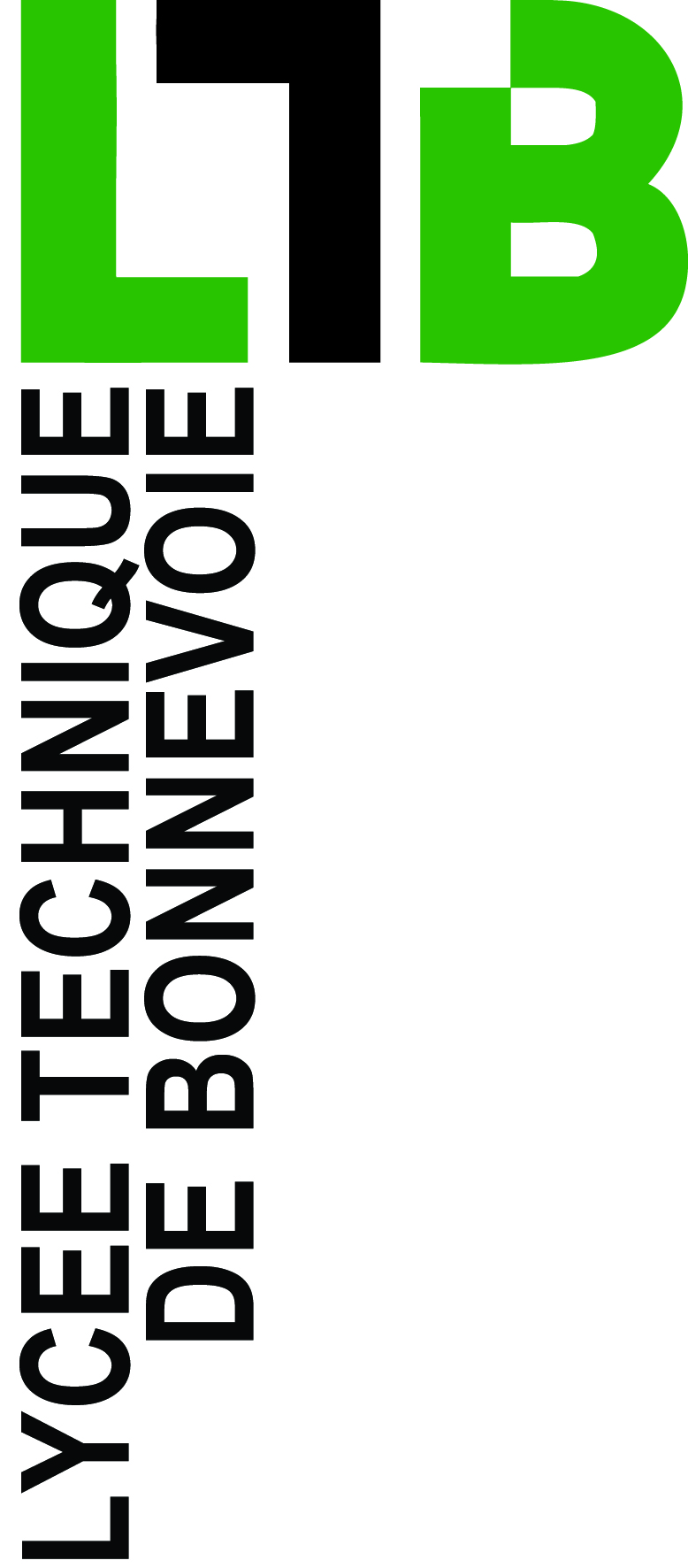 Educational provision (I/III)
Lower classes (pupils aged 12-14): 
	
	2 regimes :
Lower secondary education
Duration: 3 years 

Preparatory courses
Duration: 3 years
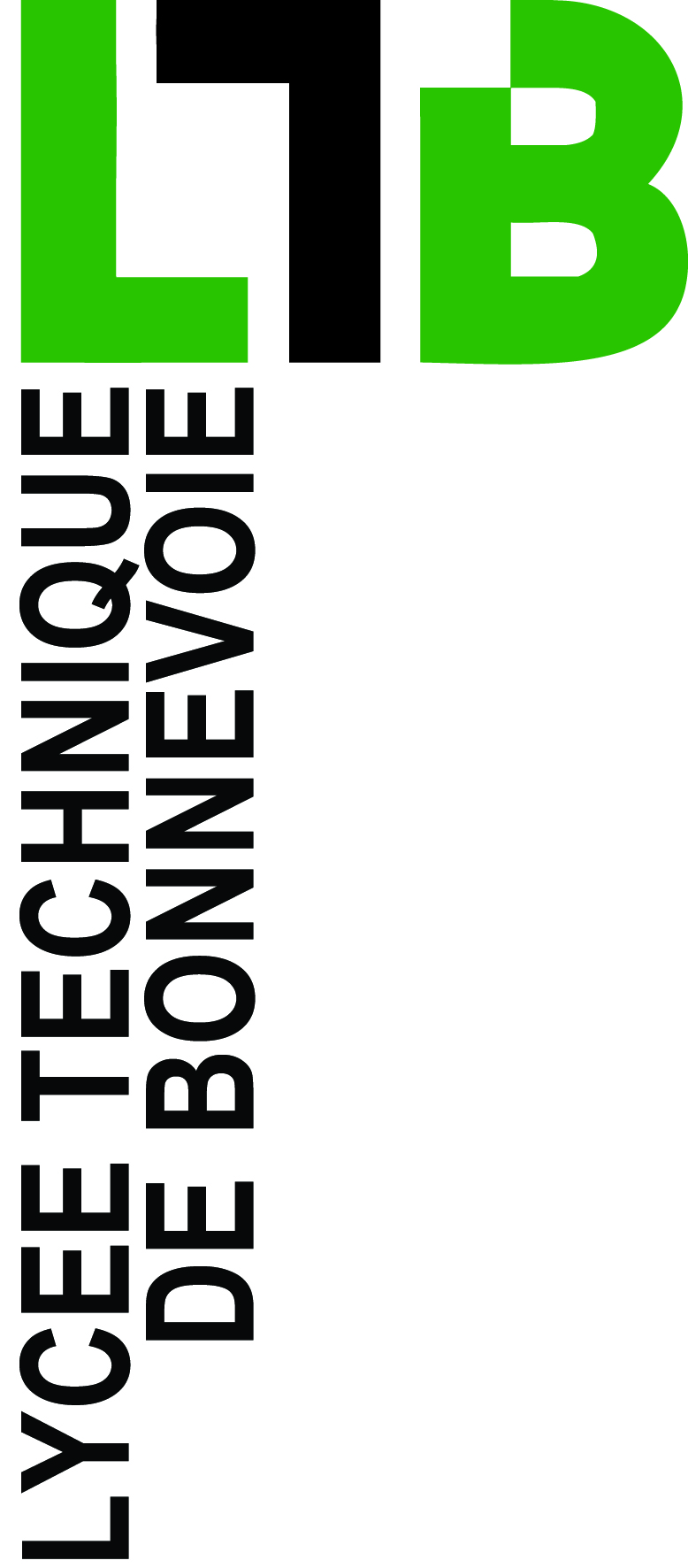 Educational provision (II/III)
Higher classes (pupils aged > 15):
Educational provision – OVERVIEW (III/III)
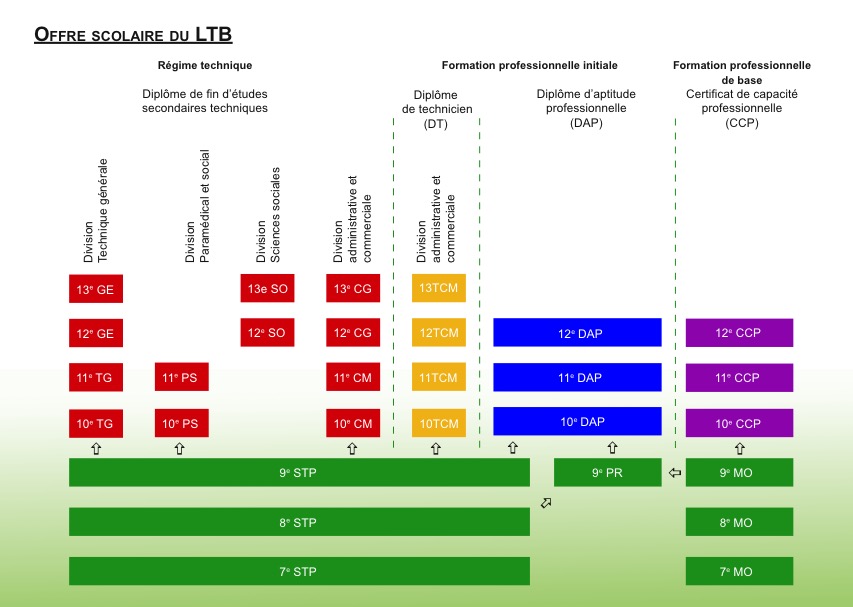 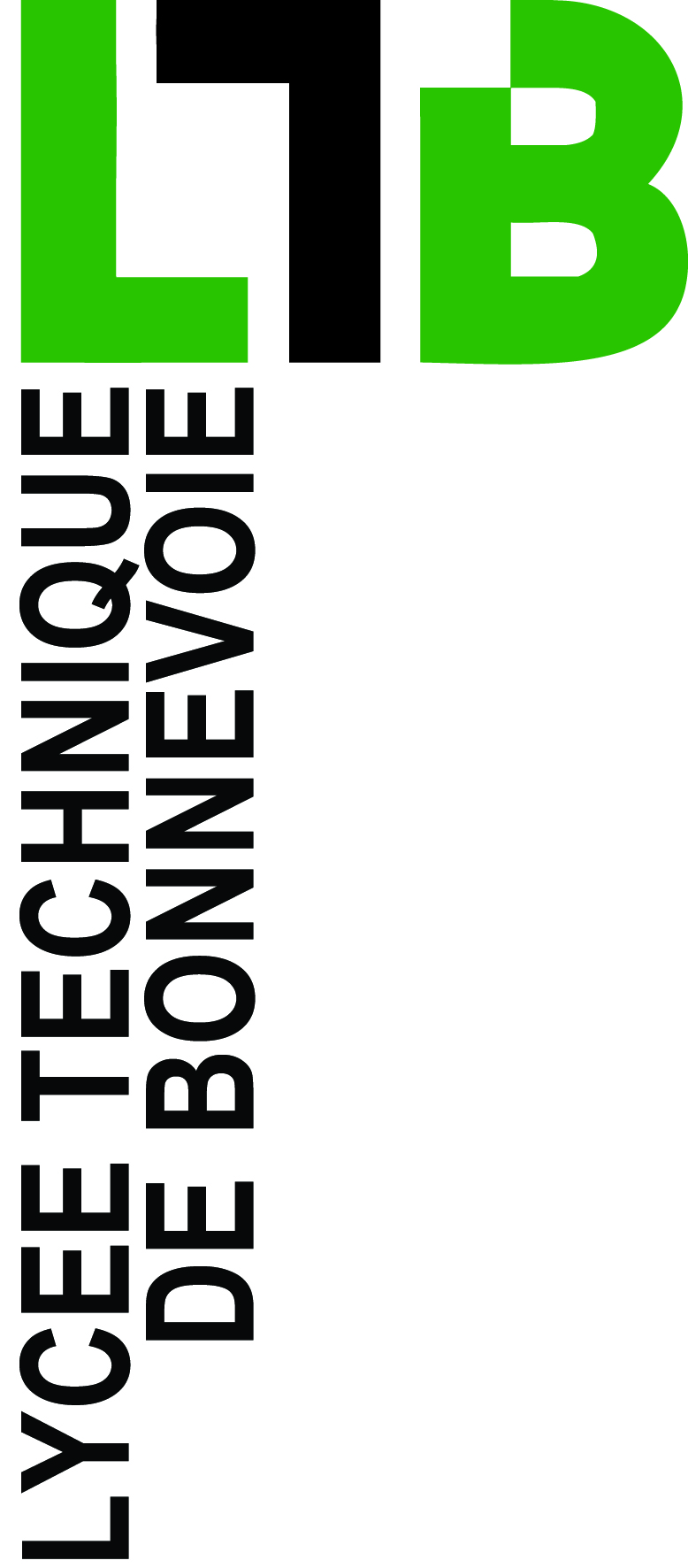 Preparatory courses
7th, 8th and 9th modular  for students who did not obtain the required level of competencies in primary education

Aims 
 complete the students’ general education in French, German and     
  Mathematics
- understand which trade matches the students’ interests and talents
 provide preparation for working life, an apprenticeship as well as the lower   
  stream of the technique system

Organisation
- students advance at their own pace in competence-based modules
 subjects: German, French, Mathematics, General Culture, Physical  
  Education and sport
 practical classes: cookery, woodwork, metalwork, pottery and ceramics
 work experience in year 9 
 most subjects are taught in German
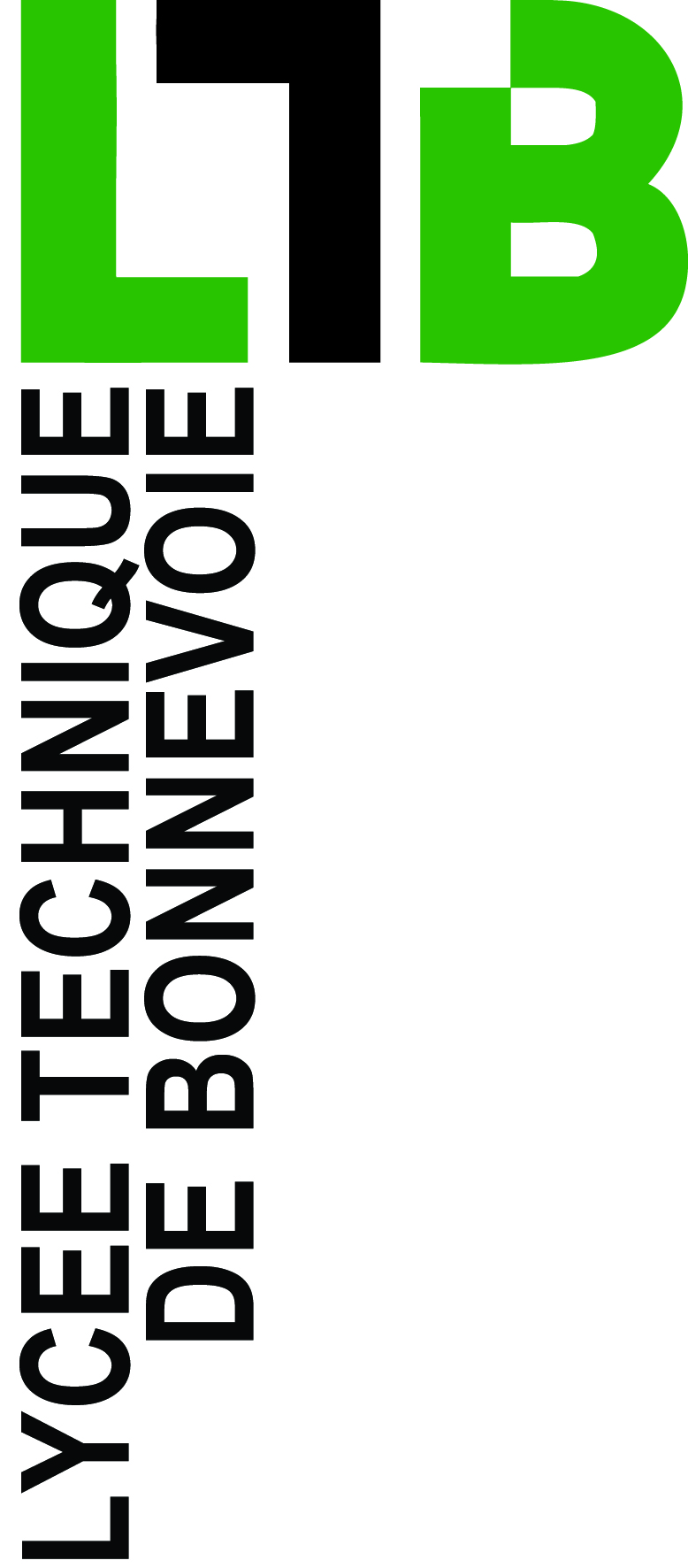 Preparatory Courses
Our aims and values:

Conceive our school as a place to learn AND to live
Encourage the personal development of our pupils
Improve the individual support for every pupil
Further the access to culture
Facilitate the transition from school to working life
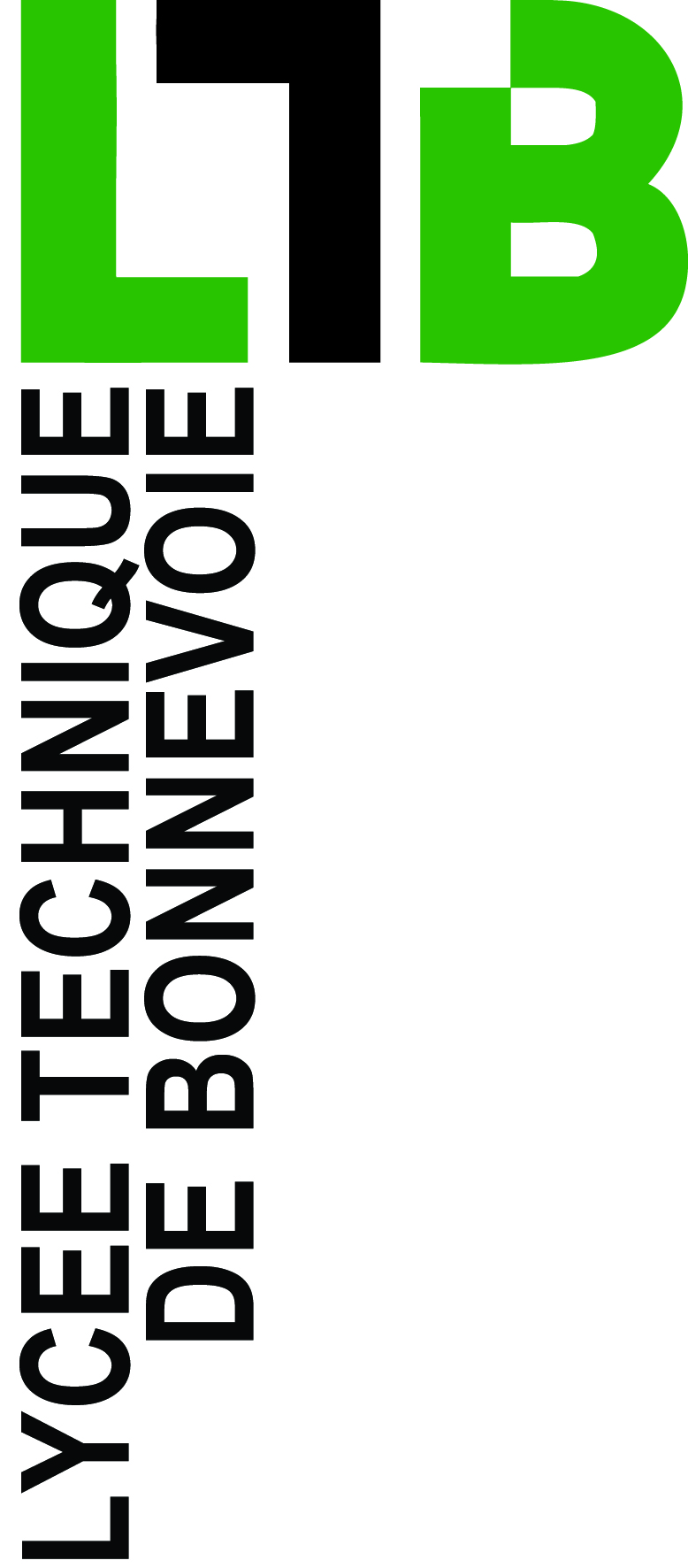 Preparatory Courses
Pedagogical concept I:

One teaching team & one class for 2-3 years
Teamwork between parallel classes
Youth workers in the classes
Democratic round table
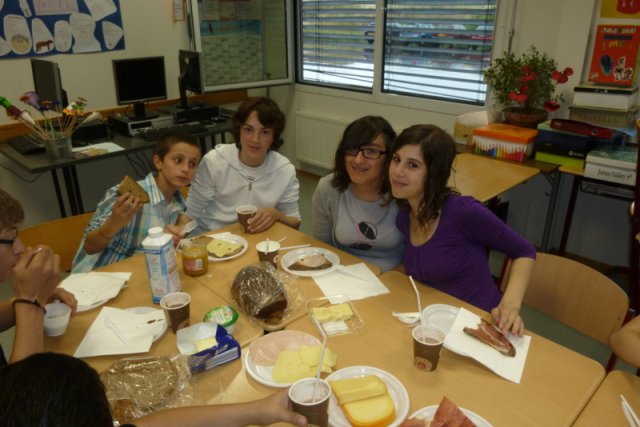 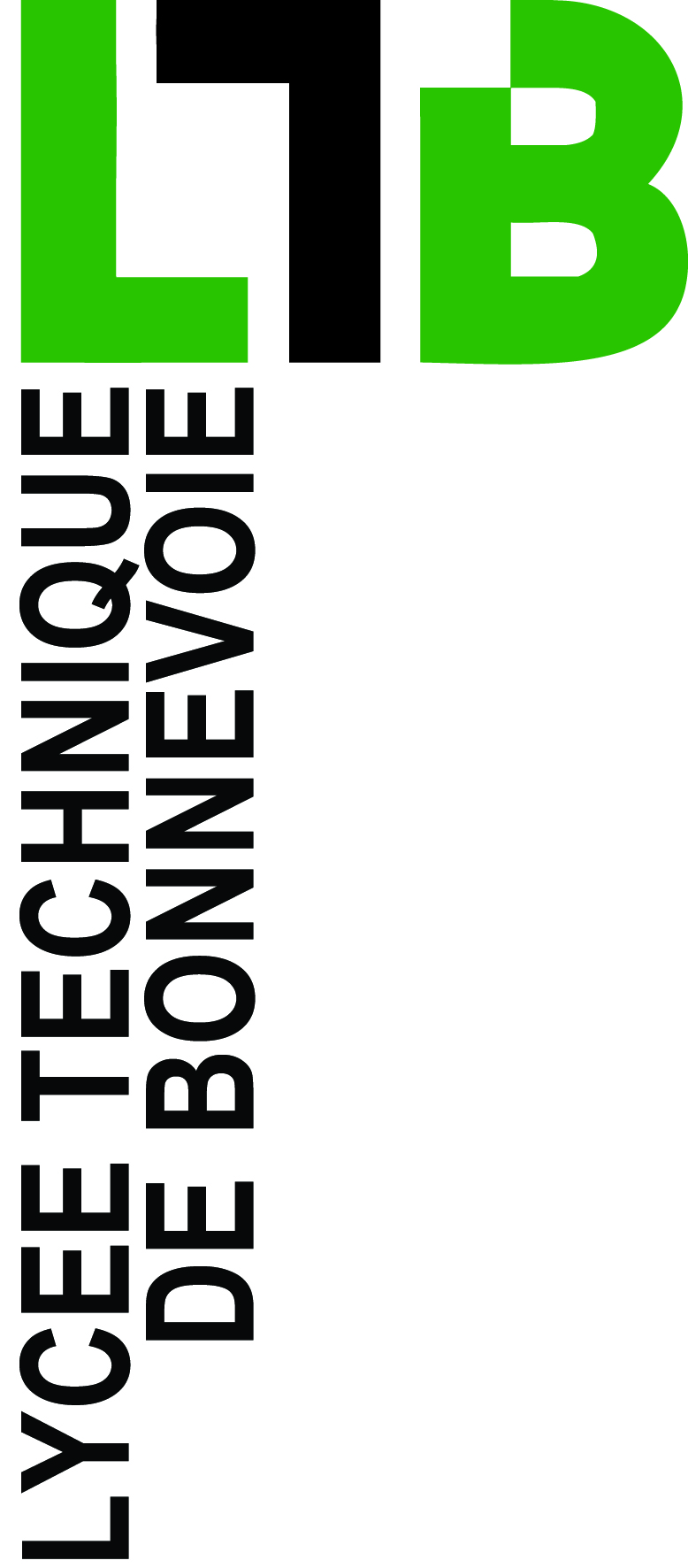 Preparatory Courses
Pedagogical concept II:

Maximum of lessons for the form teacher
Interdisciplinary teaching
Tutoring and homework support
Workshops (metal, wood, cooking, ceramics)
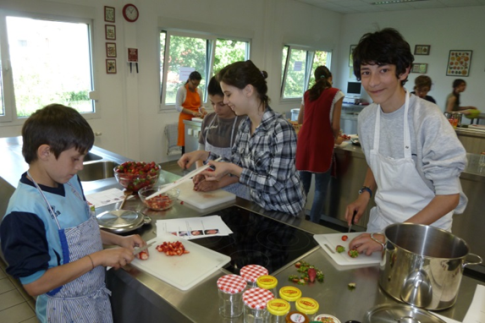 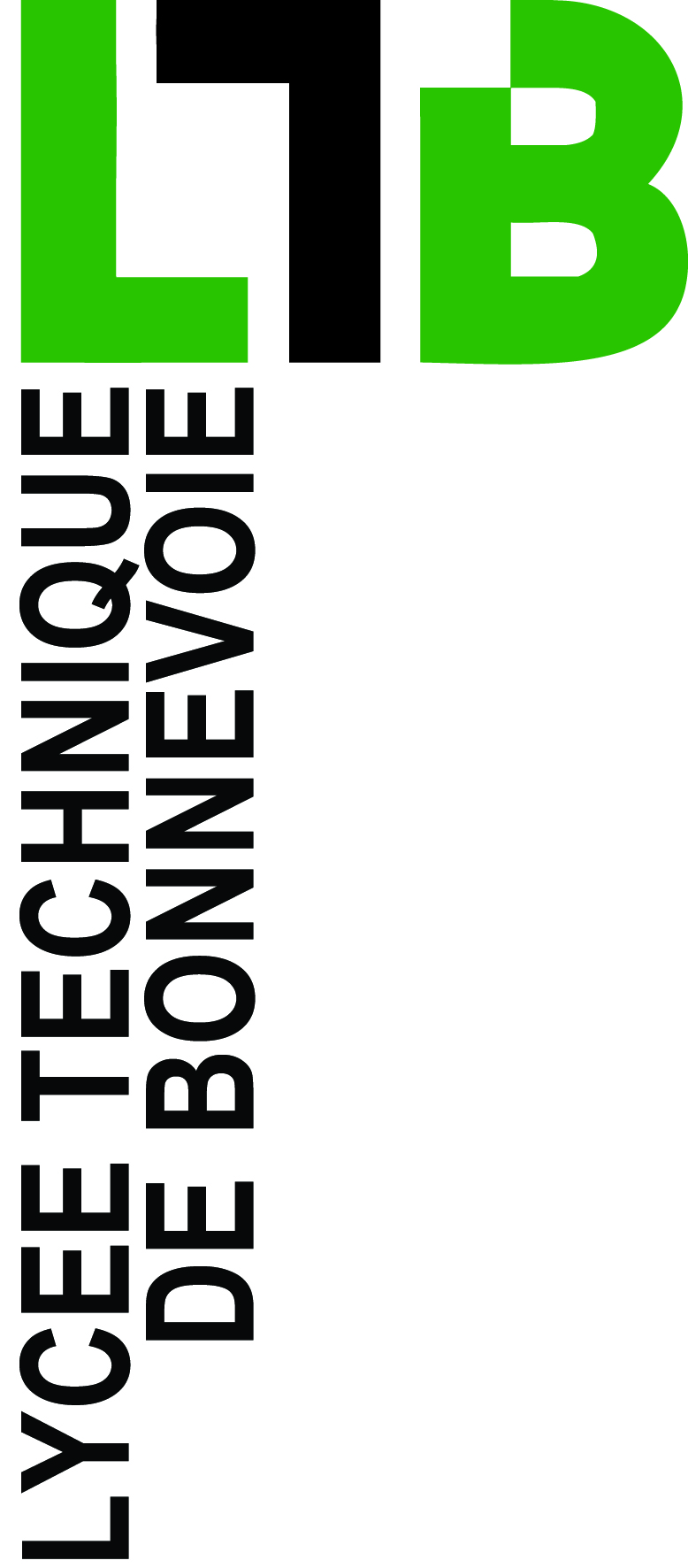 Preparatory Courses
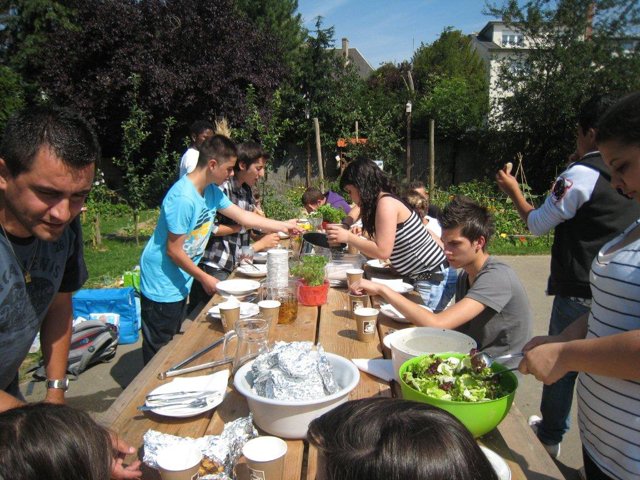 Pedagogical concept III:

Field trips & occasional visits
« Cooltour » – cultural activities
School garden
Extracurricular activities (music, theatre, sports, writing, radio, cooking, tailoring, dance, graffiti…)
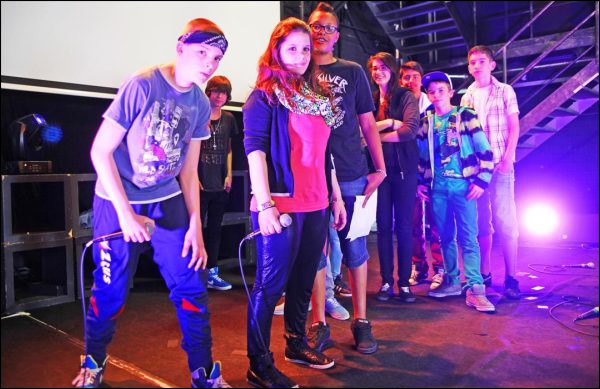